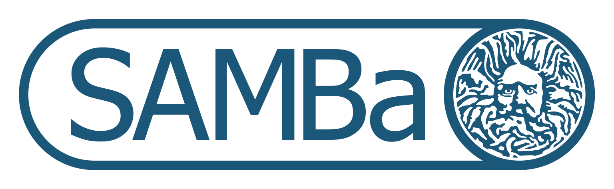 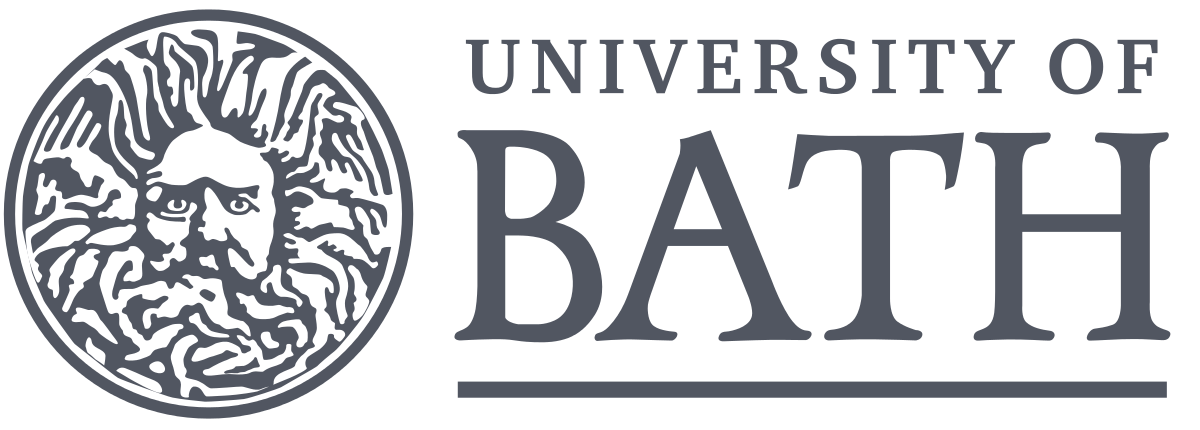 The Blobby One
Michele Firmo, Guido Baardink, Margaret Duff, Anton Souslov, Claire Delplancke, Silvia Gazzola, Peter Mosley 
ITT11,  January 2020
What’s the problem?
Aim of the experiments: produce photon pairs with known attributes
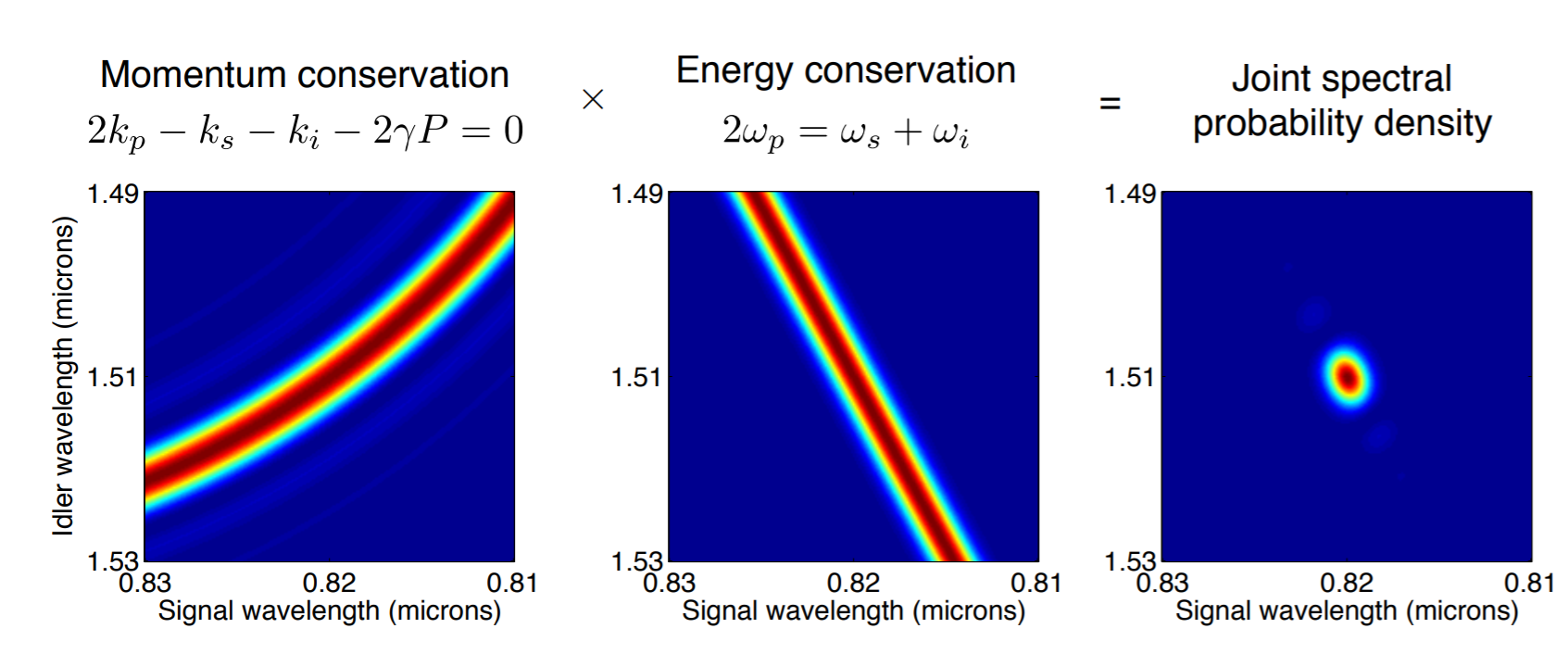 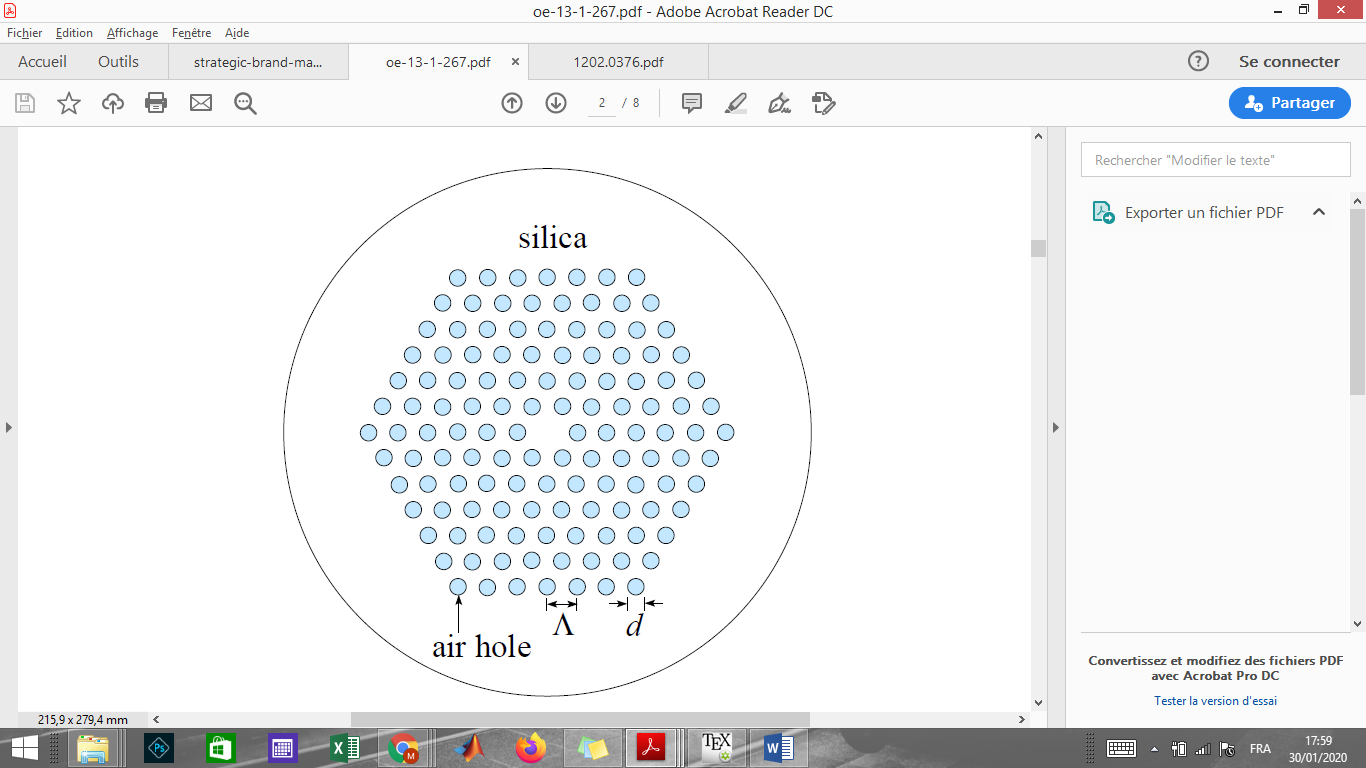 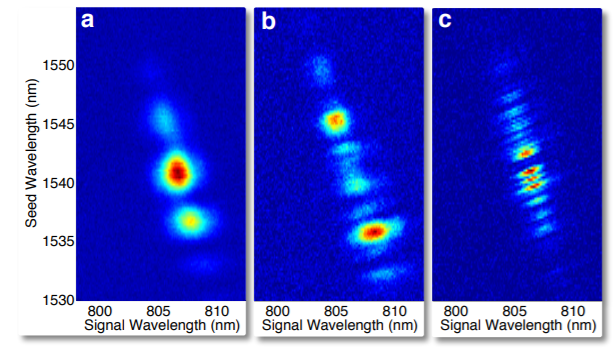 The Blobby One|  ITT12  |  January 2020
Inverse problem
Aim: Find the geometry which solves the inverse problem
The Blobby One|  ITT12  |  January 2020
Forward Problem
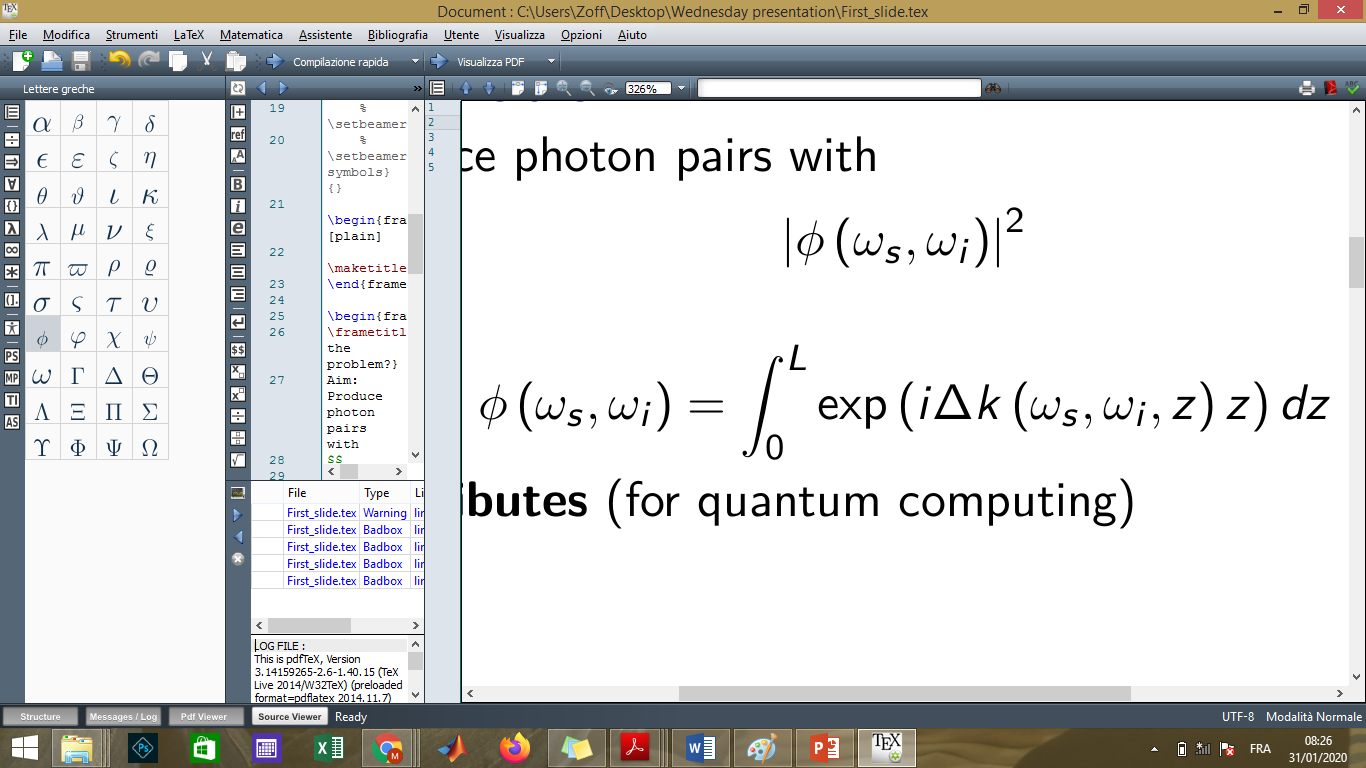 The Blobby One|  ITT12  |  January 2020
Direction 1: Numerics
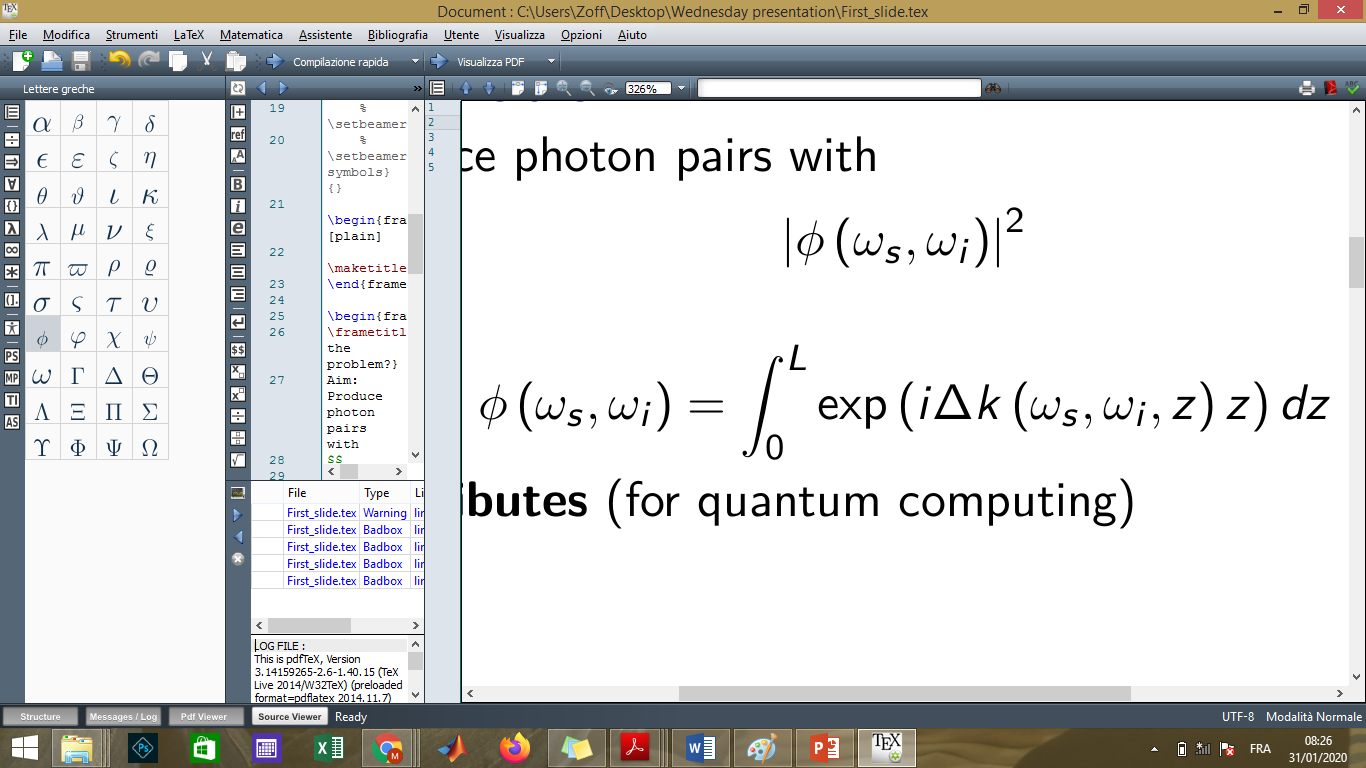 The Blobby One|  ITT12  |  January 2020
Numerics: A single step change
What can we learn from a model with a single step change?
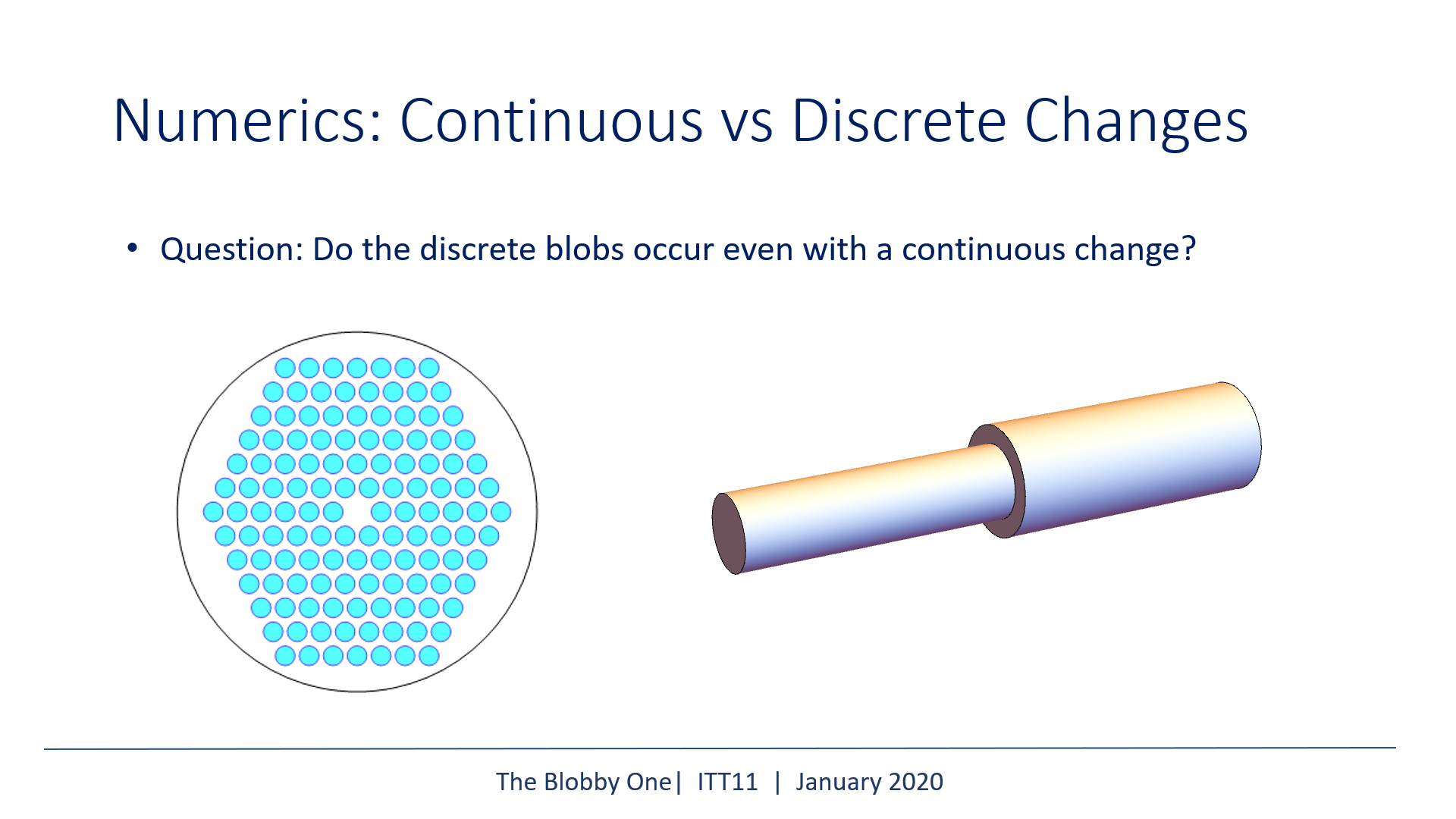 The Blobby One|  ITT11  |  January 2020
Numerics: Changing step size
The Blobby One|  ITT11  |  January 2020
Numerics: Changing step position
The Blobby One|  ITT11  |  January 2020
Numerics: Continuous vs Discrete Changes
Question: Do the discrete blobs occur even with a continuous change?
Variations of size <1%
The Blobby One|  ITT11  |  January 2020
Numerics: Increasing number of segments
The Blobby One|  ITT11  |  January 2020
Direction 2: Analytical approach
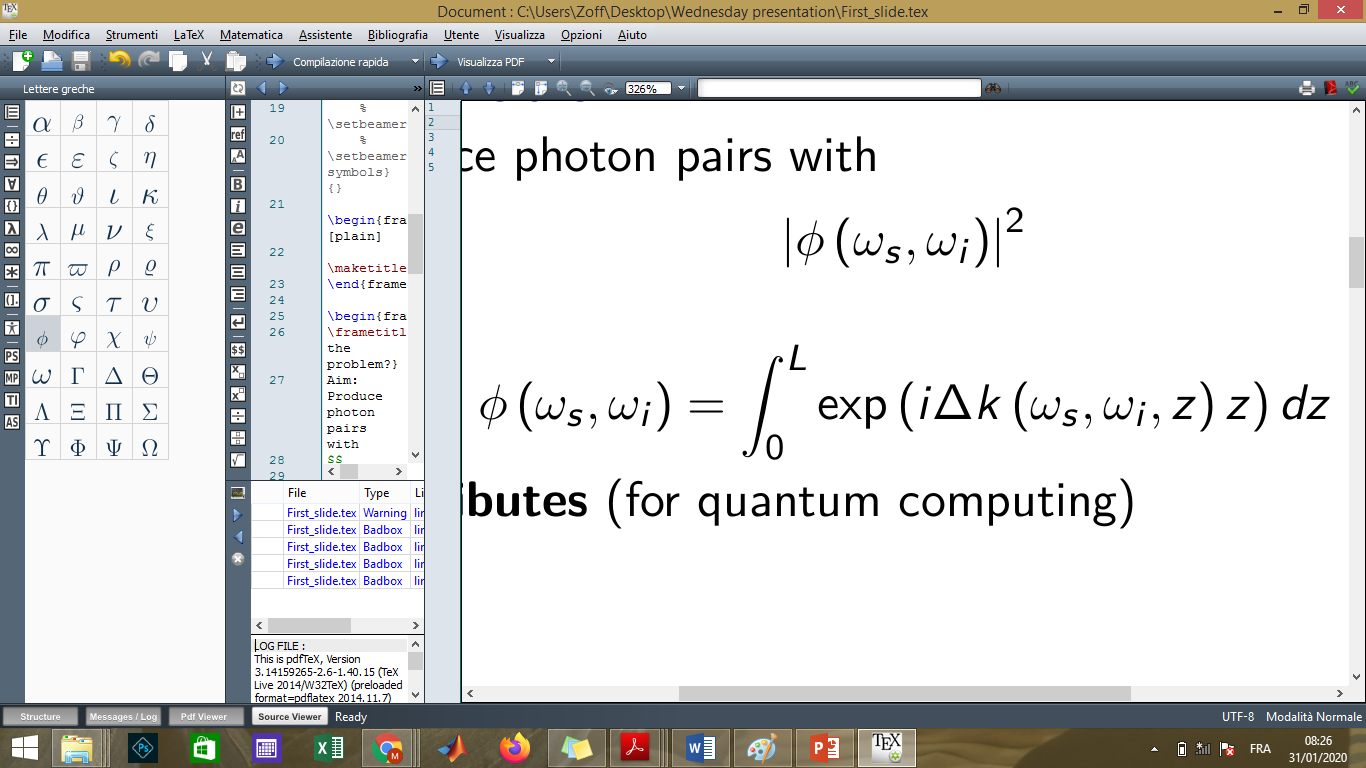 The Blobby One|  ITT12  |  January 2020
Goal: compute the “phase matching” pdf
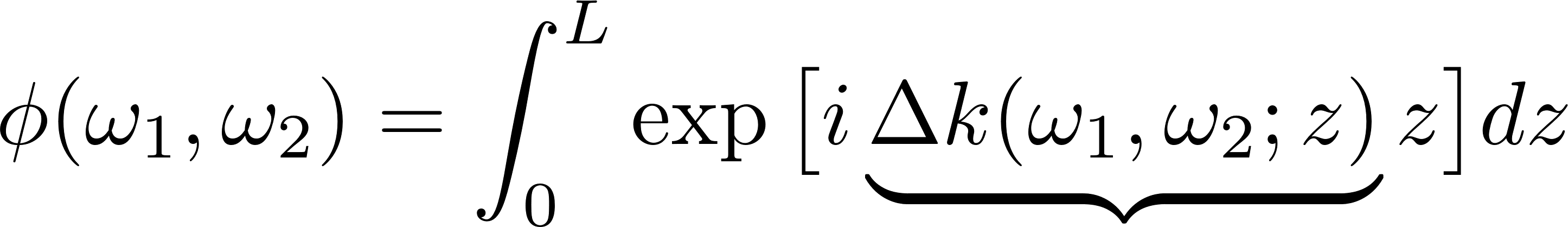 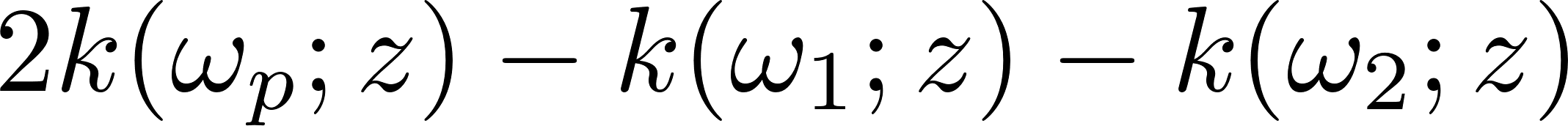 Ansatz: small variations in material properties along the fiber
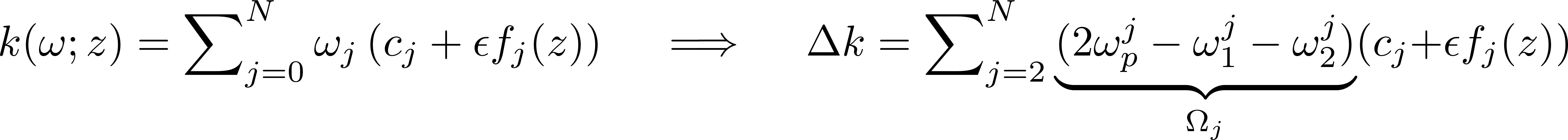 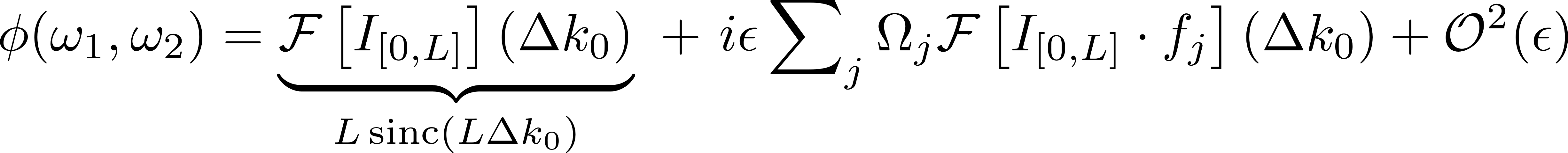 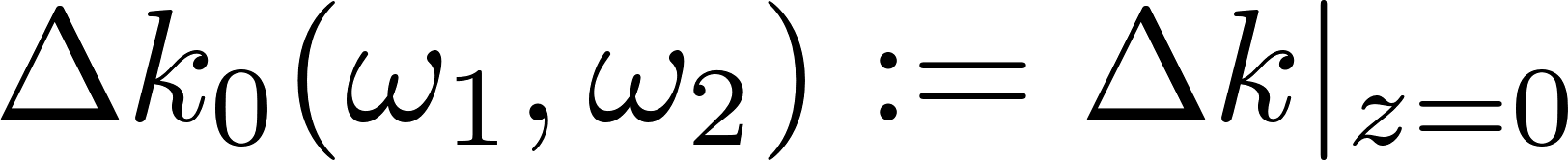 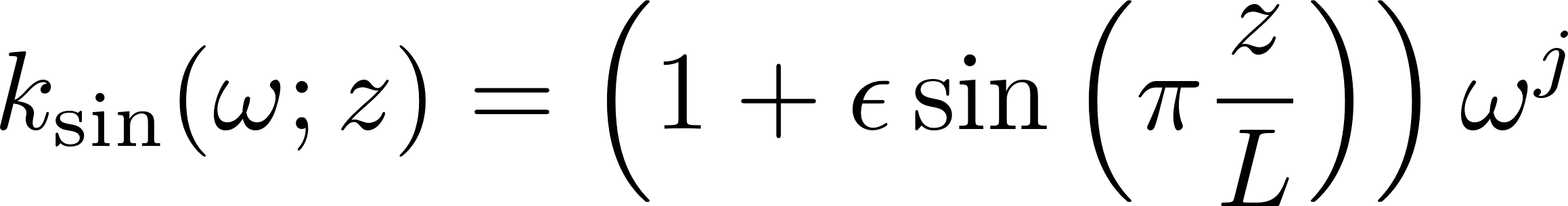 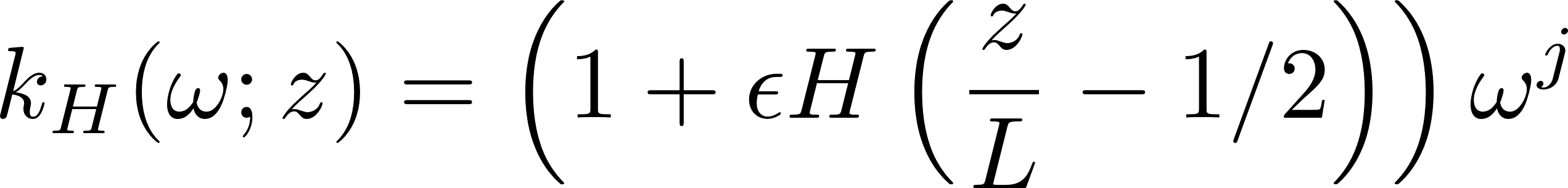 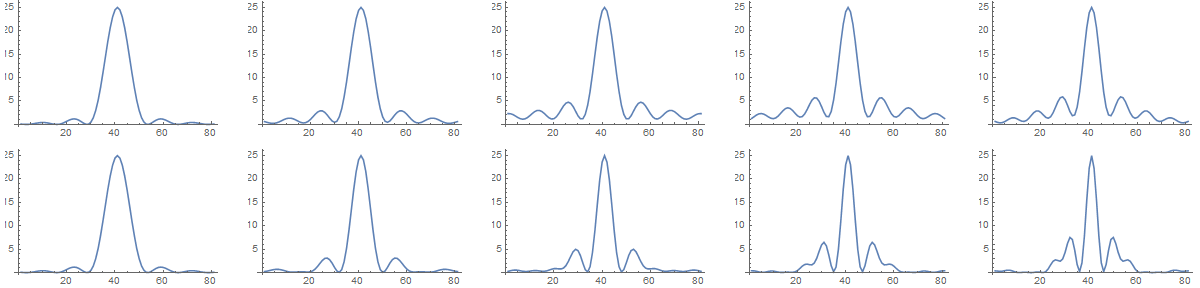 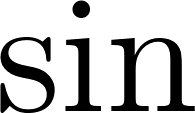 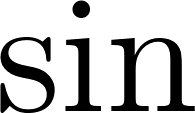 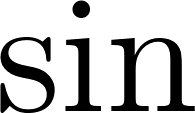 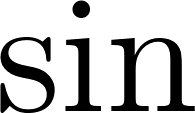 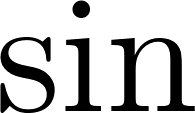 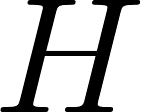 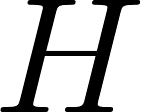 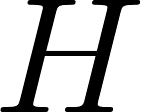 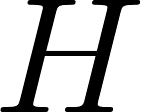 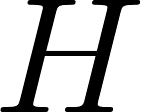 Analytical approach II: Stationary phase approximation
Stationarypoints
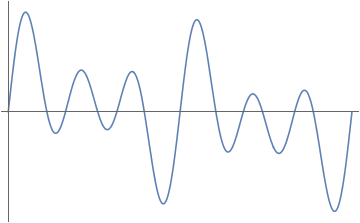 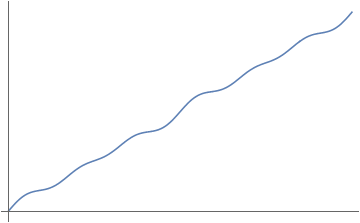 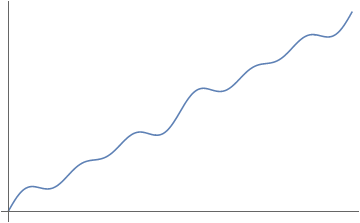 Conclusions
We gained an understanding of the forward model using numerical simulations
The number of the step changes is not equal to the number of blobs
Continuous changes can cause blobs

We identified two possible tools to solve the problem analytically 
Expansion on small variations in fibre properties
Generalization of stationary phase approximation
The Blobby One|  ITT12  |  January 2020
Next steps
Further development of analytical tools


Investigate the feasibility of the inverse problem
Choice of the space of parameters
"Simpler" approximation of the forward operator?